1450 -1750
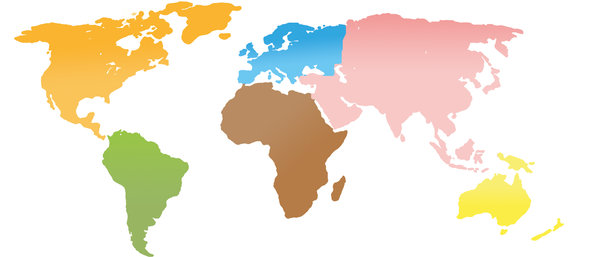 Tremendous expansion of commercial, cultural, and biological exchanges around the world.
Long distance Sea routes
Overland expansion of Muslim, Russian, and Chinese empires also increased global interaction.
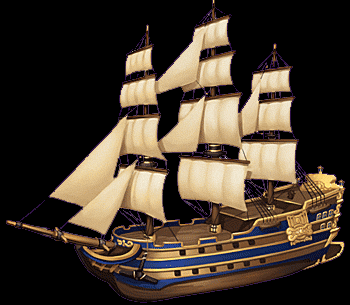 1450-1750
D
EA
Russia
F
ASIA
ISLAMIC WORLD
B
Domesticated animals and crops
Japan
China
New national government
promoted economic development and stemmed foreign influence
Population
S
potato
LABOR
AFRICA
PORTUGUESE
P
These expanding contacts had major demographic and cultural consequences.